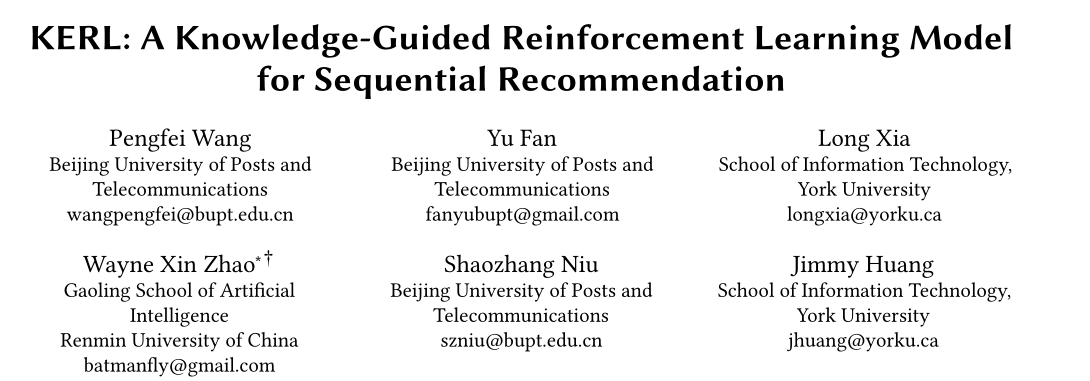 KERL: A Knowledge-Guided Reinforcement Learning Model for Sequential Recommendation
汇报人：Gu Tang
时间：2020.12.20
Conference：SIGIR_2020
Github:https://github.com/fanyubupt/KERL
Motivations
Previous studies have used maximum likelihood estimation (MLE) to fit the observation interaction sequence step by step, which does not describe the long-term or overall effectiveness of optimization objectives. In this paper, knowledge mapping and reinforcement learning are introduced into sequential recommendation
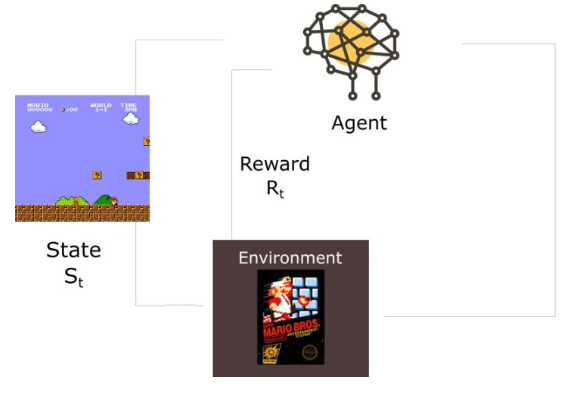 Sequence recommendations
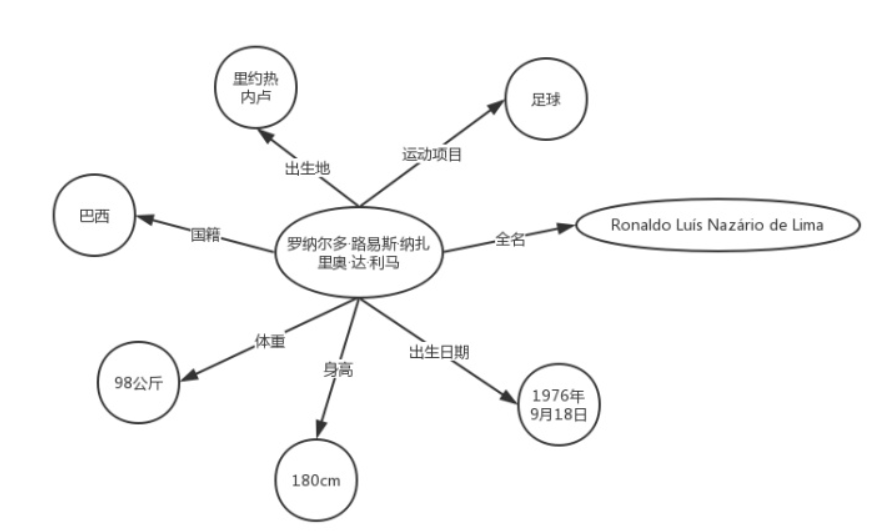 Model  Architecture
In the past, the recommendation based on kg can't deal with the situation that the user's intention is elegant
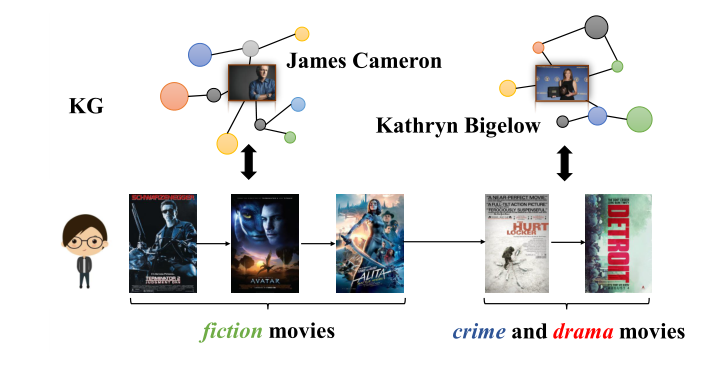 Model  Architecture
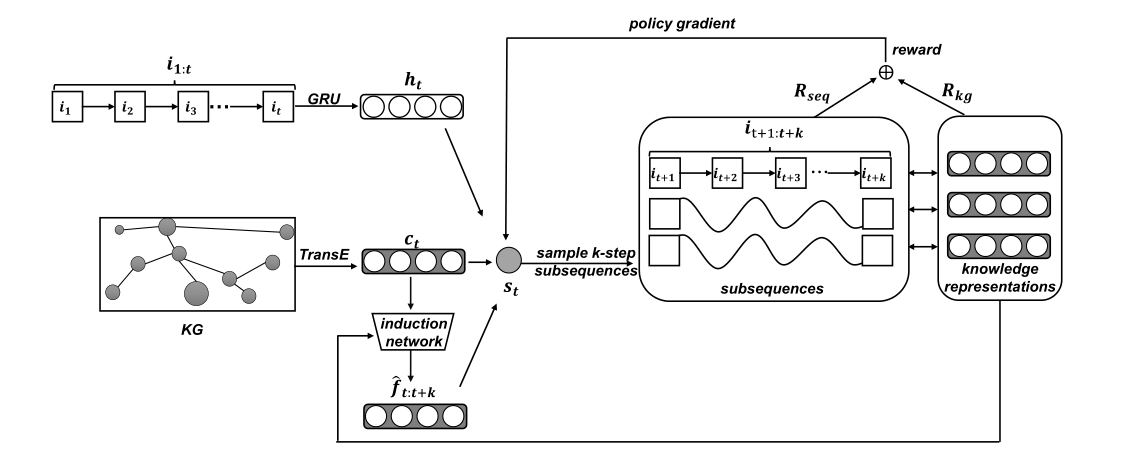 CoSan Prepare-data
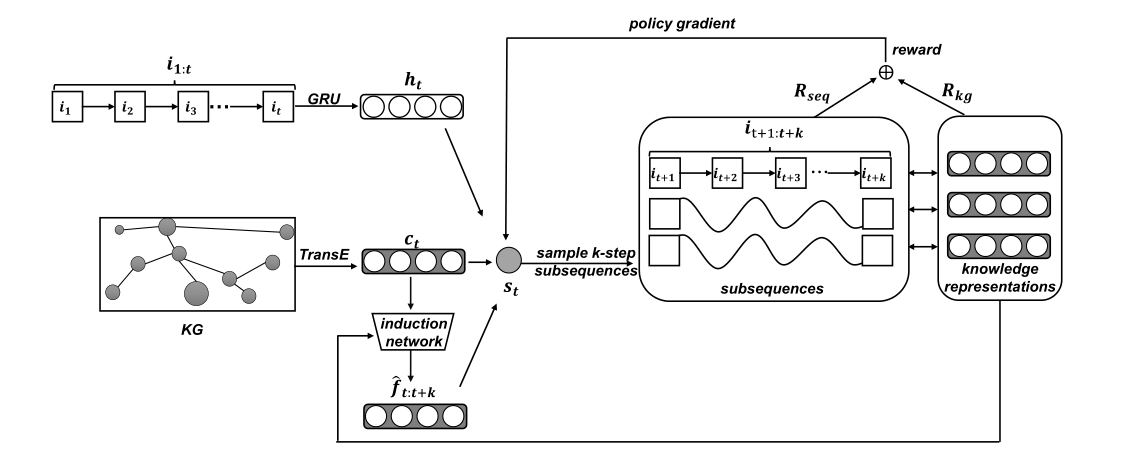 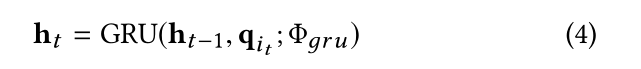 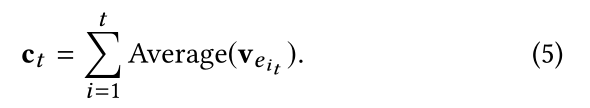 model
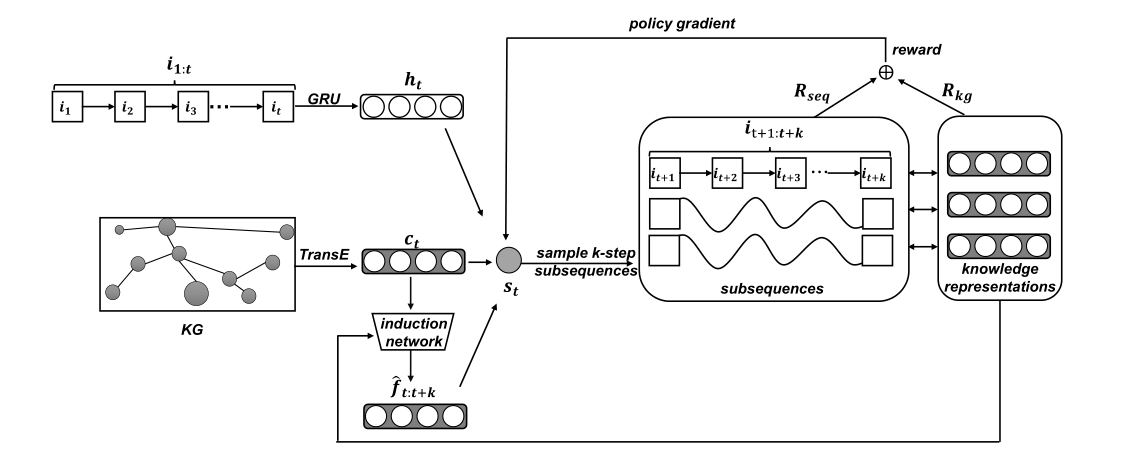 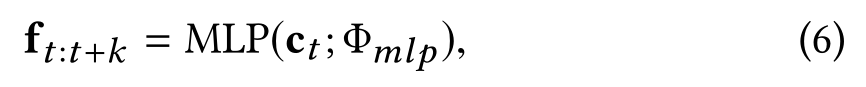 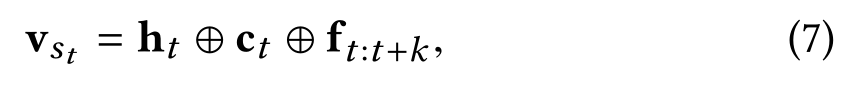 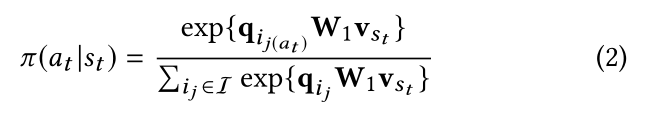 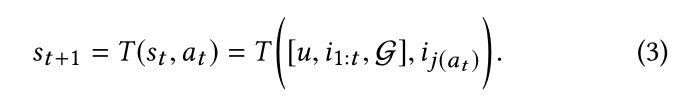 model
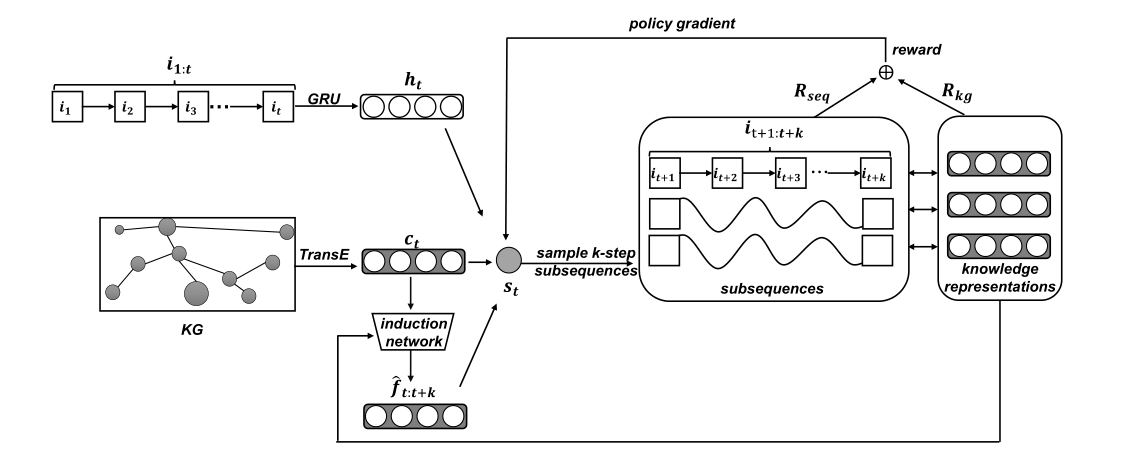 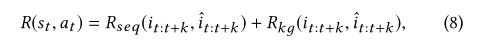 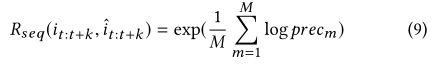 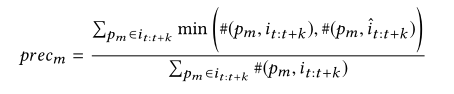 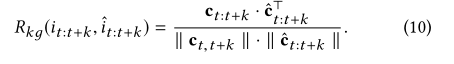 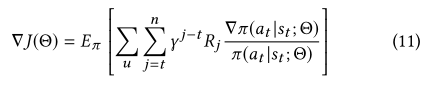 model
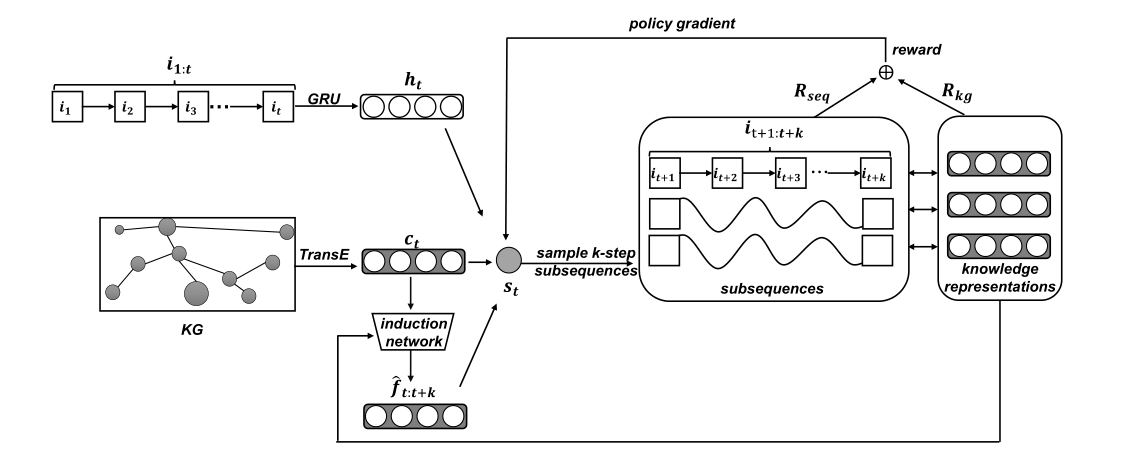 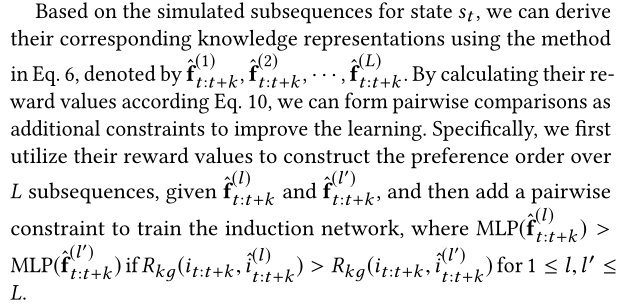 Experiment
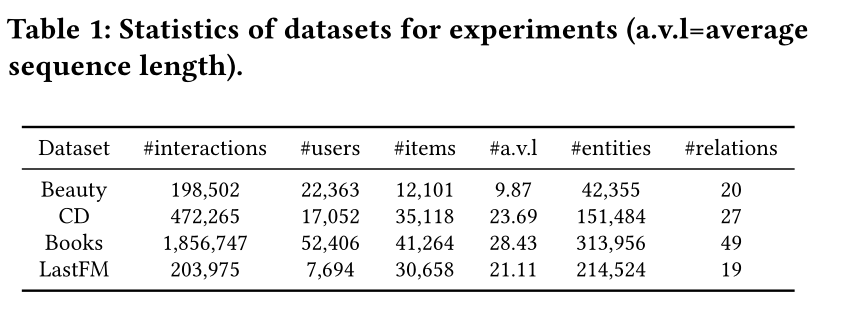 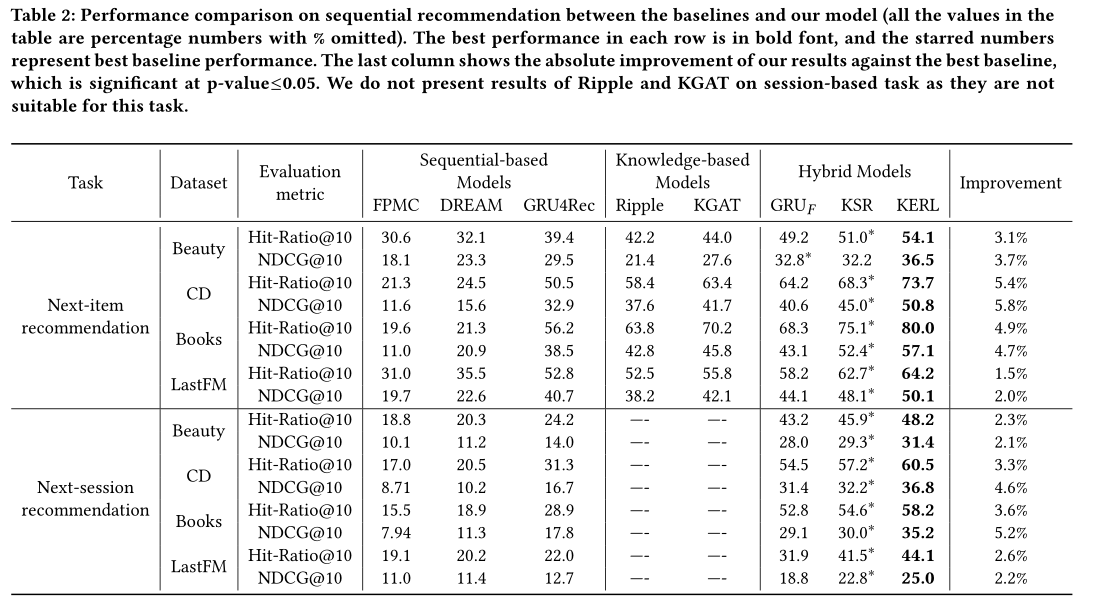 Experiment
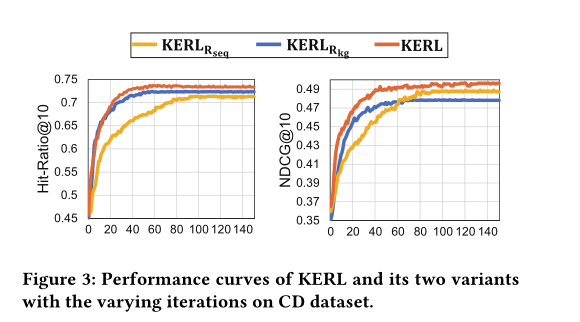 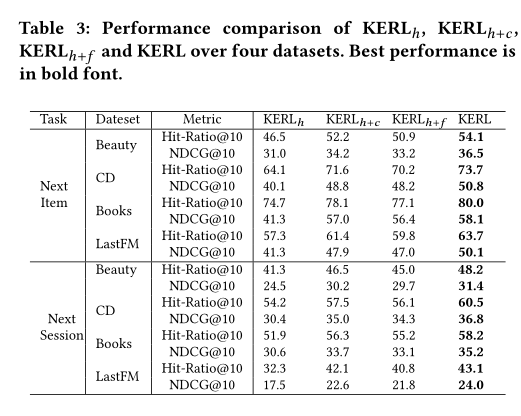 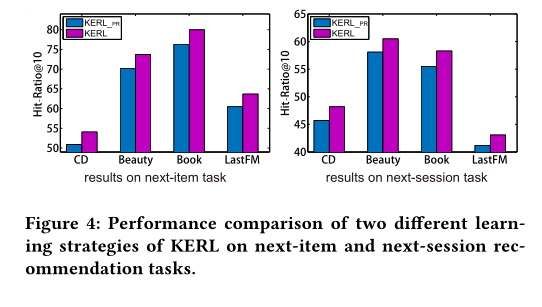 Experiment-case study
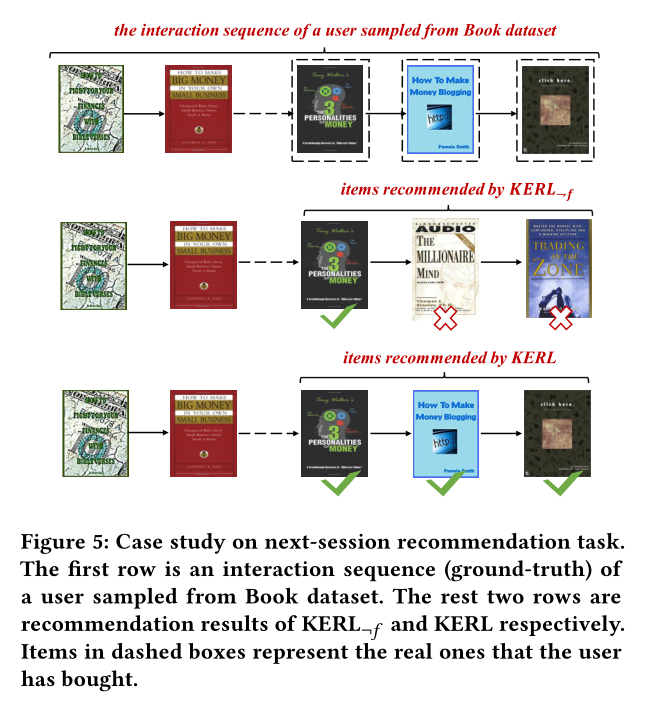 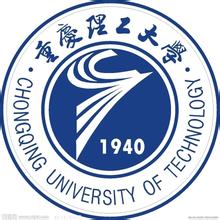 THANGKS!